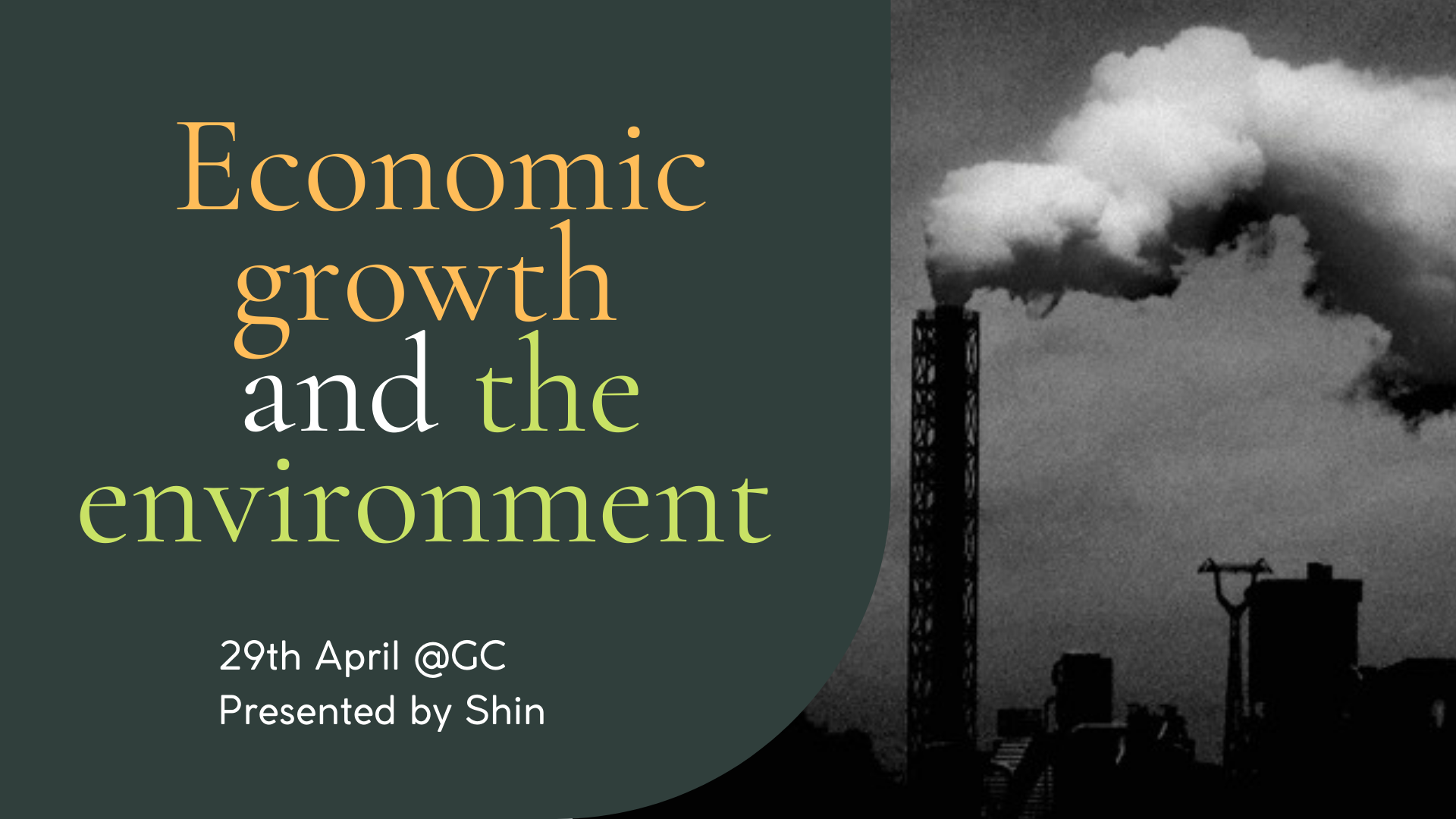 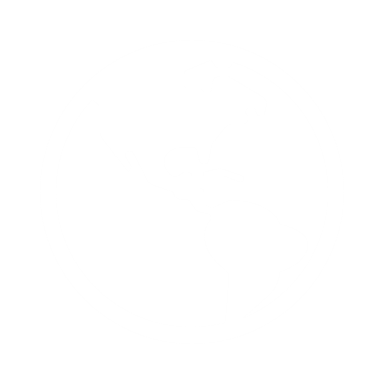 Contents
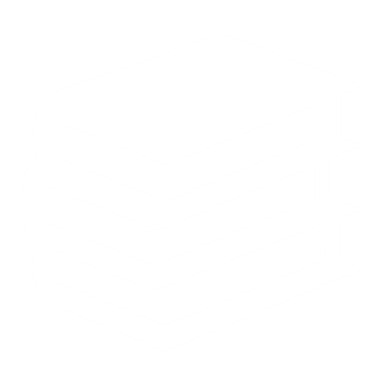 Relationship between economic growth and the environment
 What happened in Japan 
 Environmental policies
 Conclusion
Relationship between economic growth 
and the environment
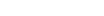 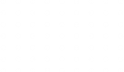 The general idea is that…
Economic
growth
More 
production
More 
pollution
Environmental damage
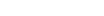 Environmental Kuznets
Curve           (EKC)
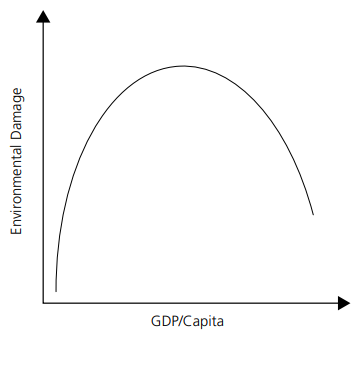 Turning point
Technological progress
Behavior change 
Lewis growth model
Sustainable economic growth(?)
What happened in Japan
~negative legacy that the high economic growth left~
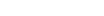 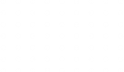 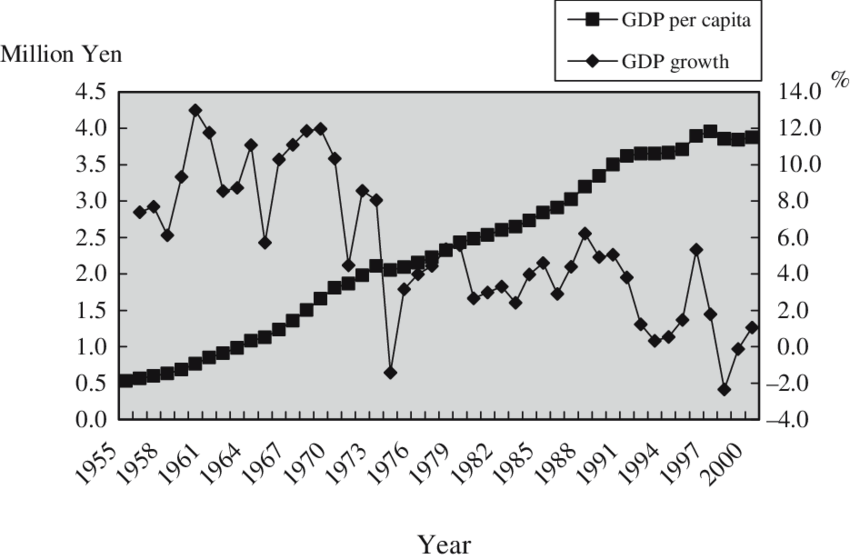 High economic growth
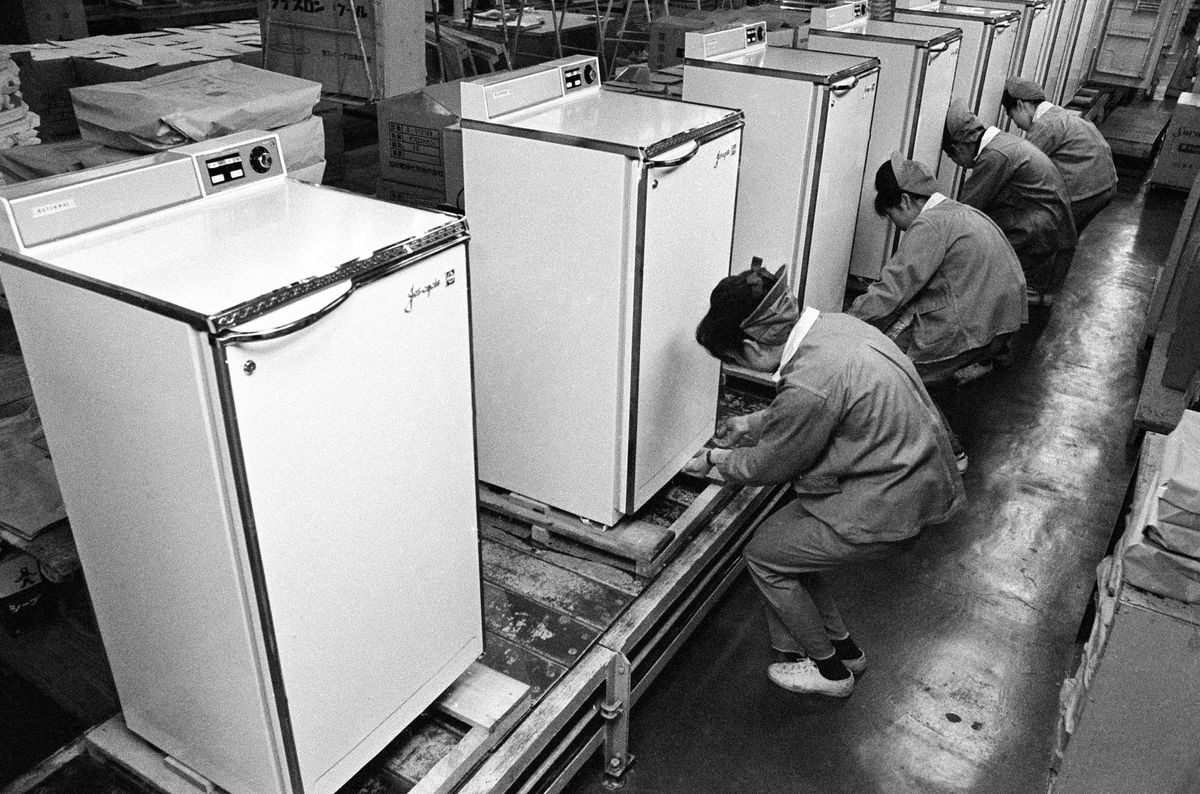 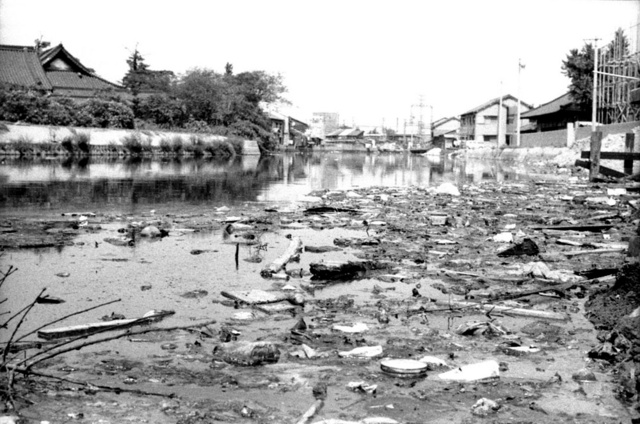 Gallery
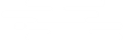 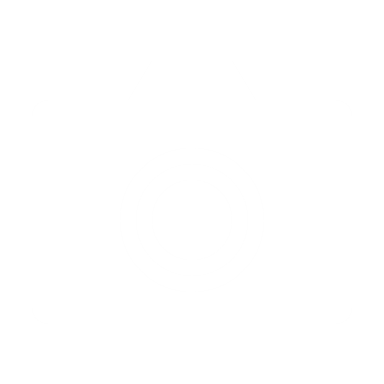 This resulted in…
What it looked like
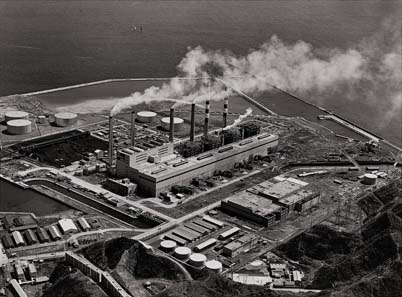 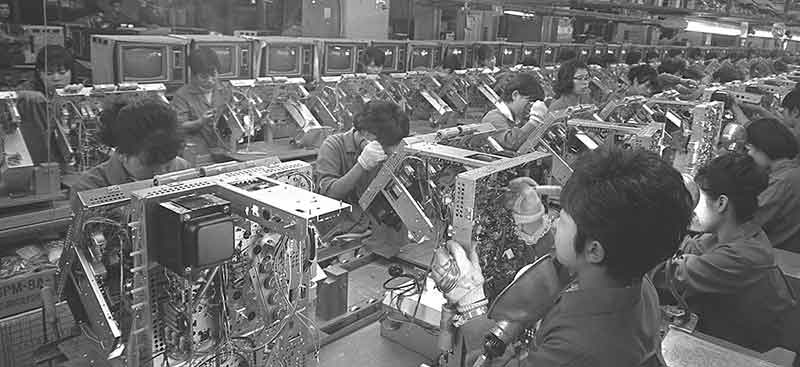 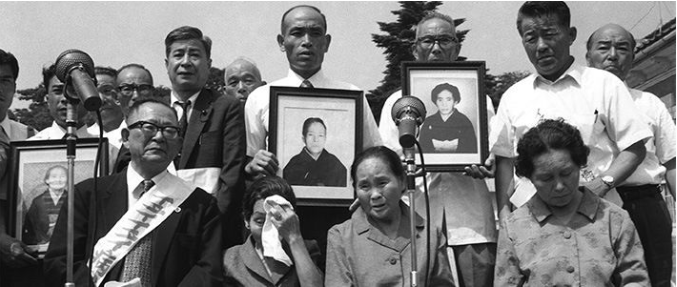 Four Big Pollution Diseases of Japan
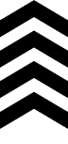 Itai itai disease (cadmium)
Yokkaichi asthma (sulfur oxide)
Minamata disease (inorganic mercury)
Minamata disease 2
Loss of lives because of pollution…
Why did this happen?
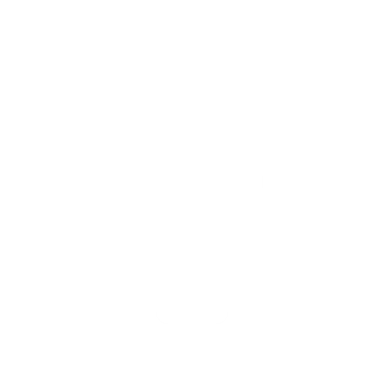 It happened because the Japanese/local government:

missed signs from nature (fish/trees)
never did proper research/hid the research
ignored protests from local people
Lack of environmental policies
Environmental policies
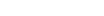 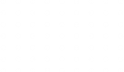 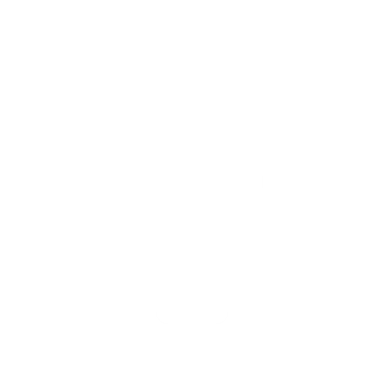 “Impact of the policies on the economy?”
WAYS TO MINIMISE THE EFFECTS
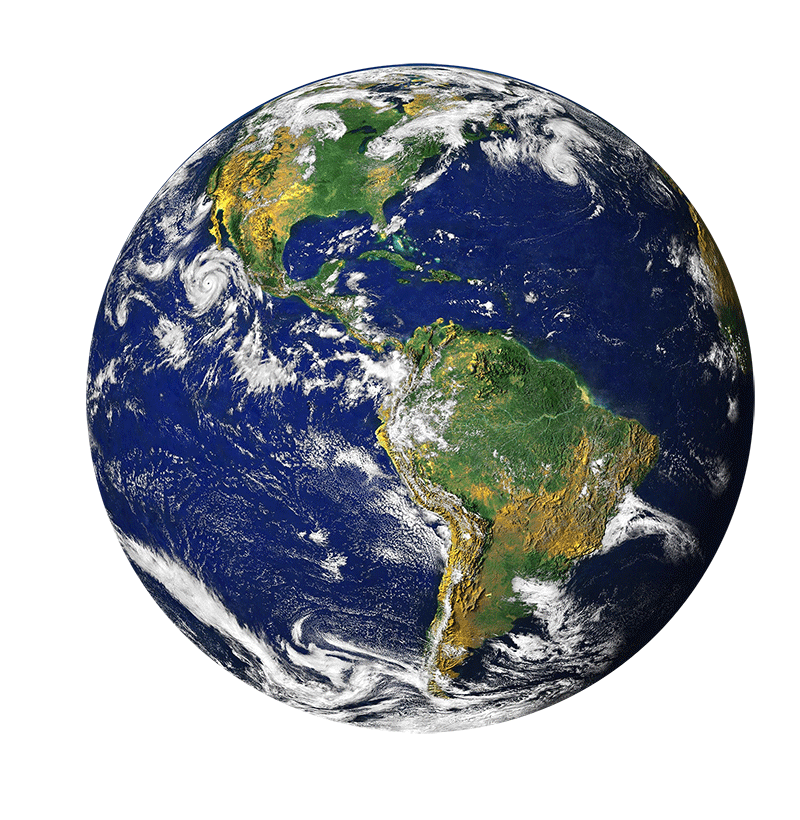 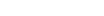 Conclusion
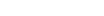 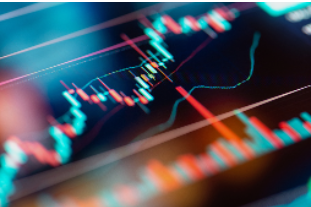 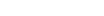 Thank you for listening!
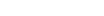 Shinnosuke Sakamoto